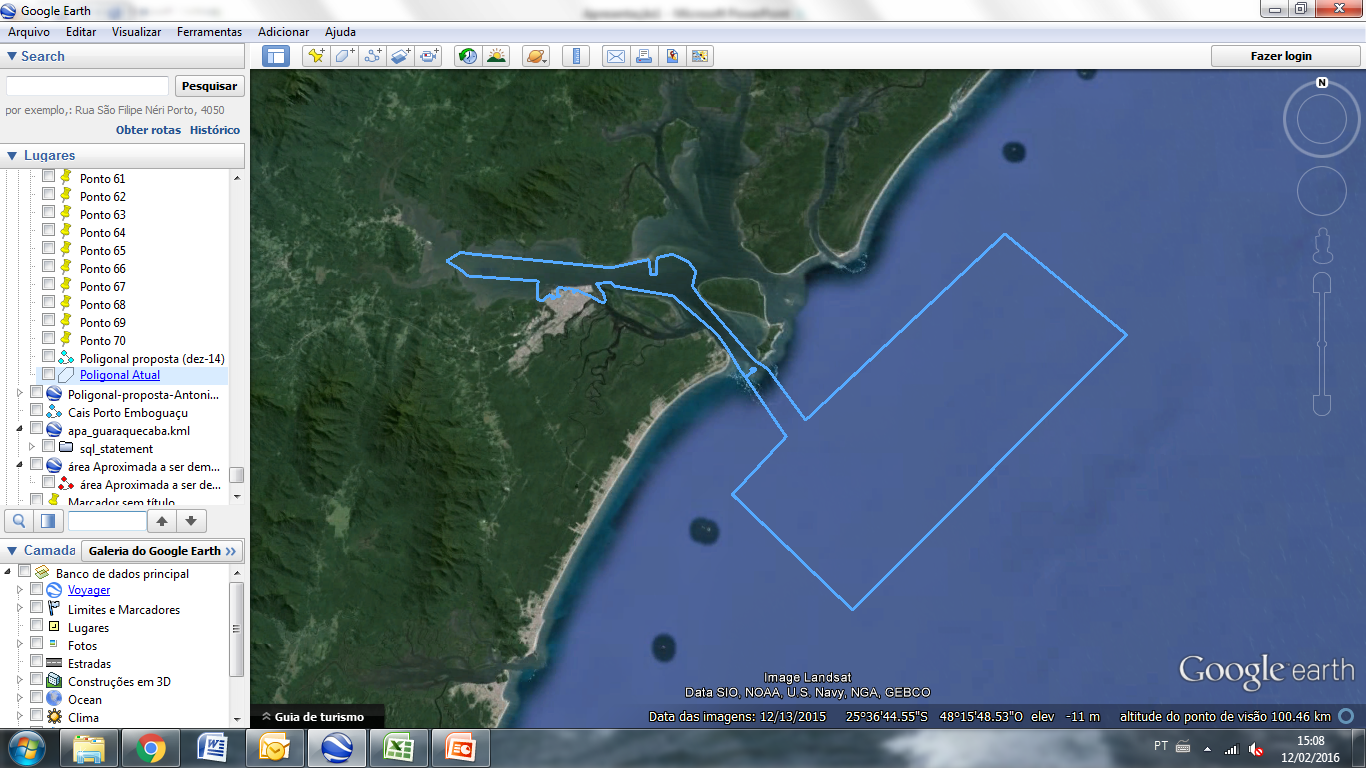 Legenda:
Nova Poligonal (Decreto fev-2016)
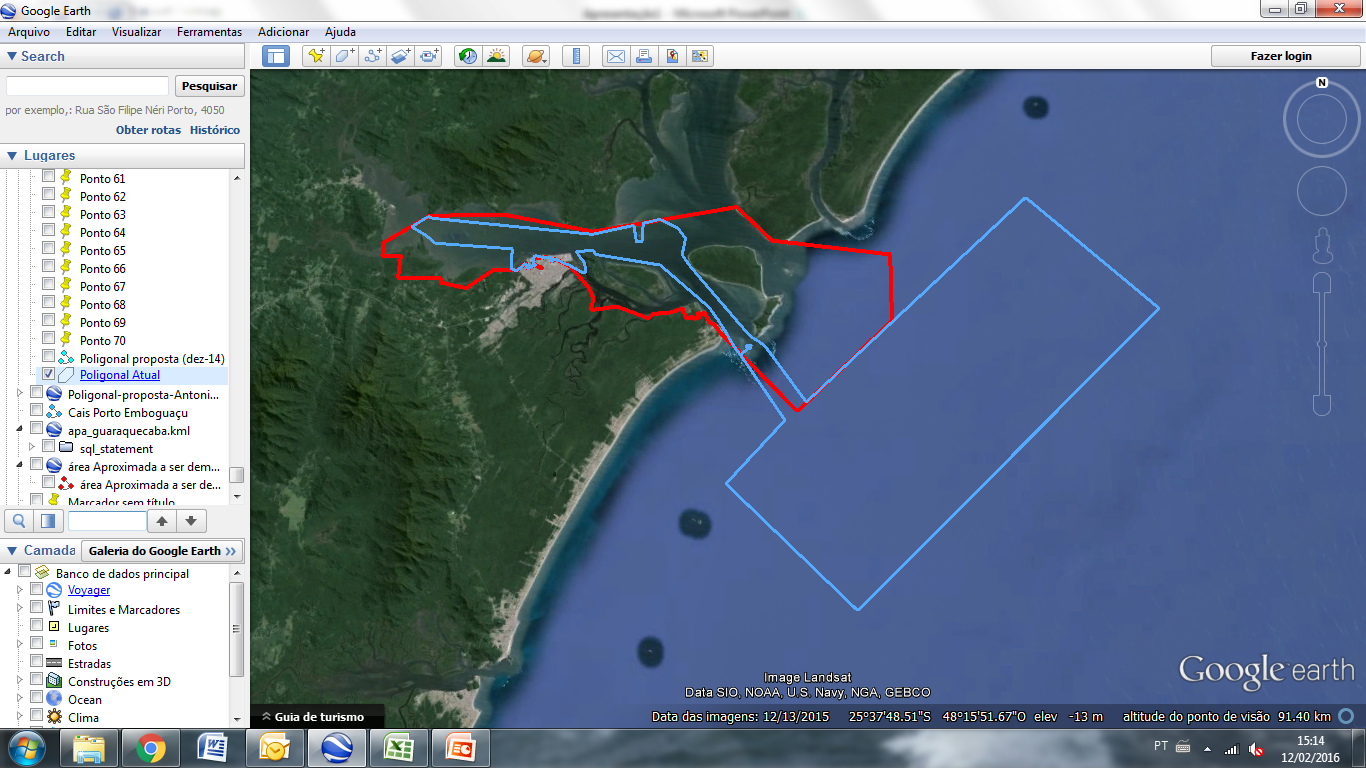 Legenda:
Nova Poligonal (Decreto fev-2016)
Poligonal  anterior (Decreto dez-2002)
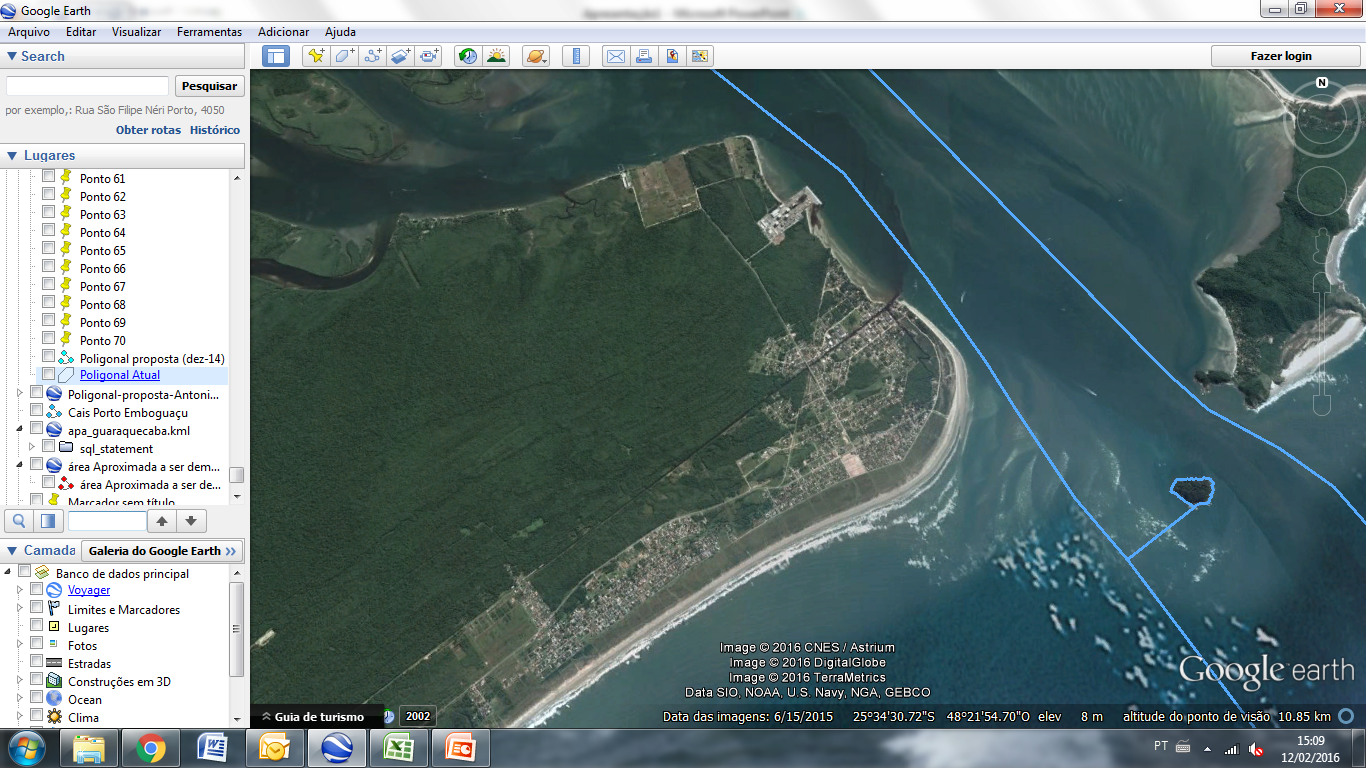 Legenda:
Nova Poligonal (Decreto fev-2016)
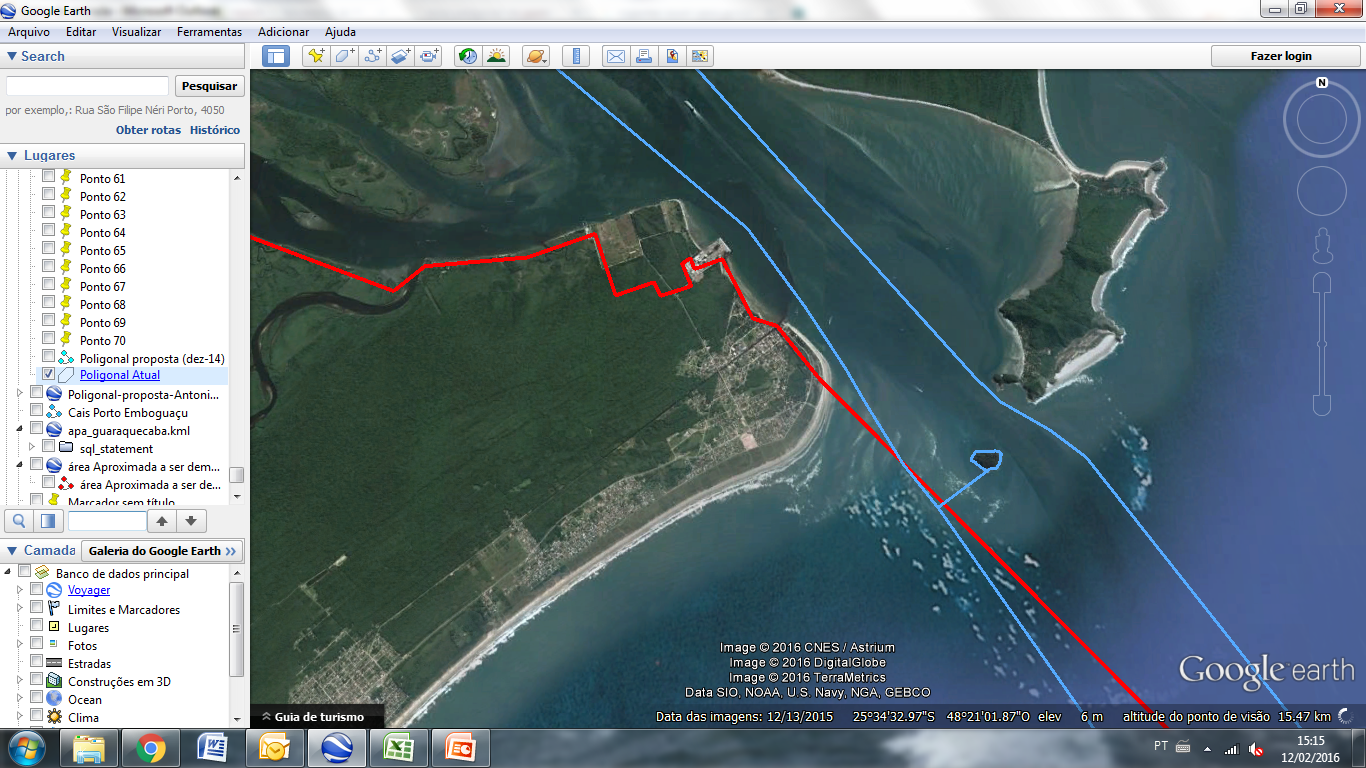 Legenda:
Nova Poligonal (Decreto fev-2016)
Poligonal  anterior (Decreto dez-2002)
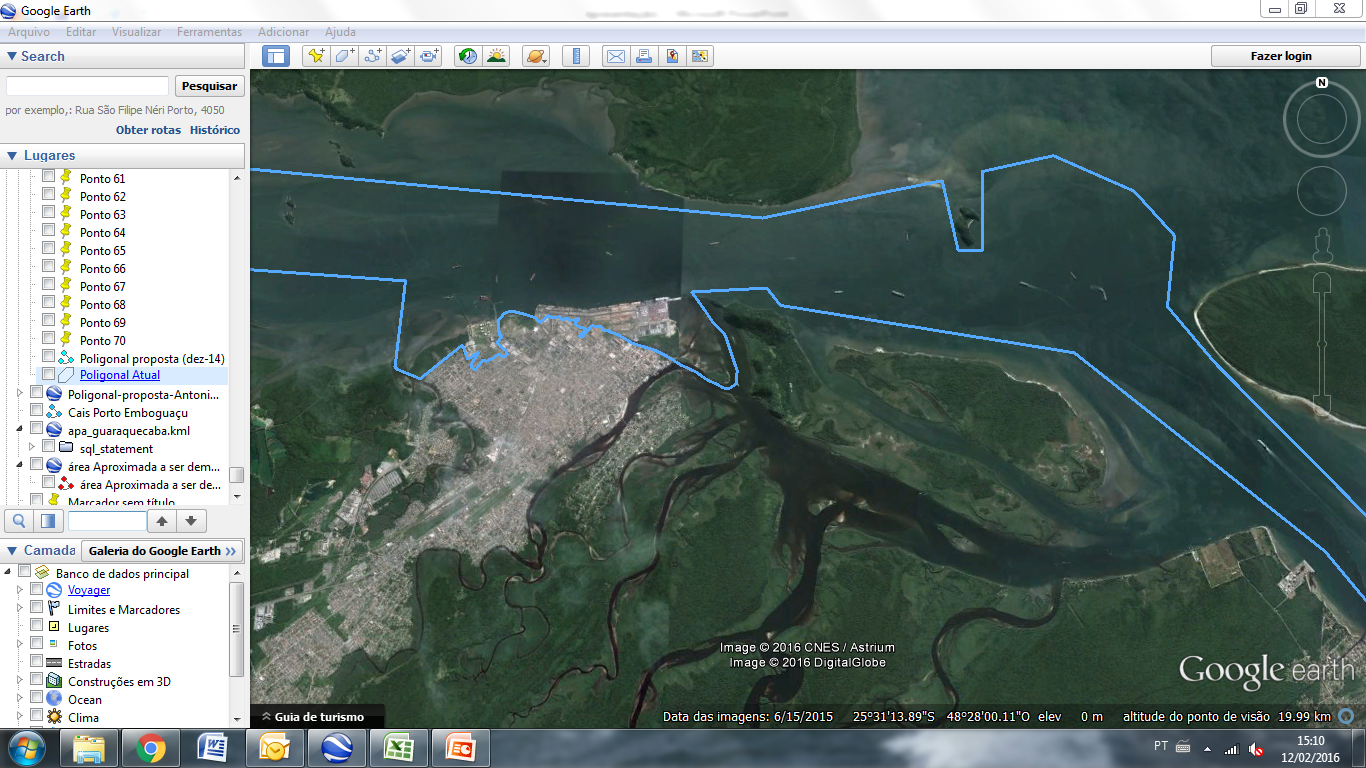 Legenda:
Nova Poligonal (Decreto fev-2016)
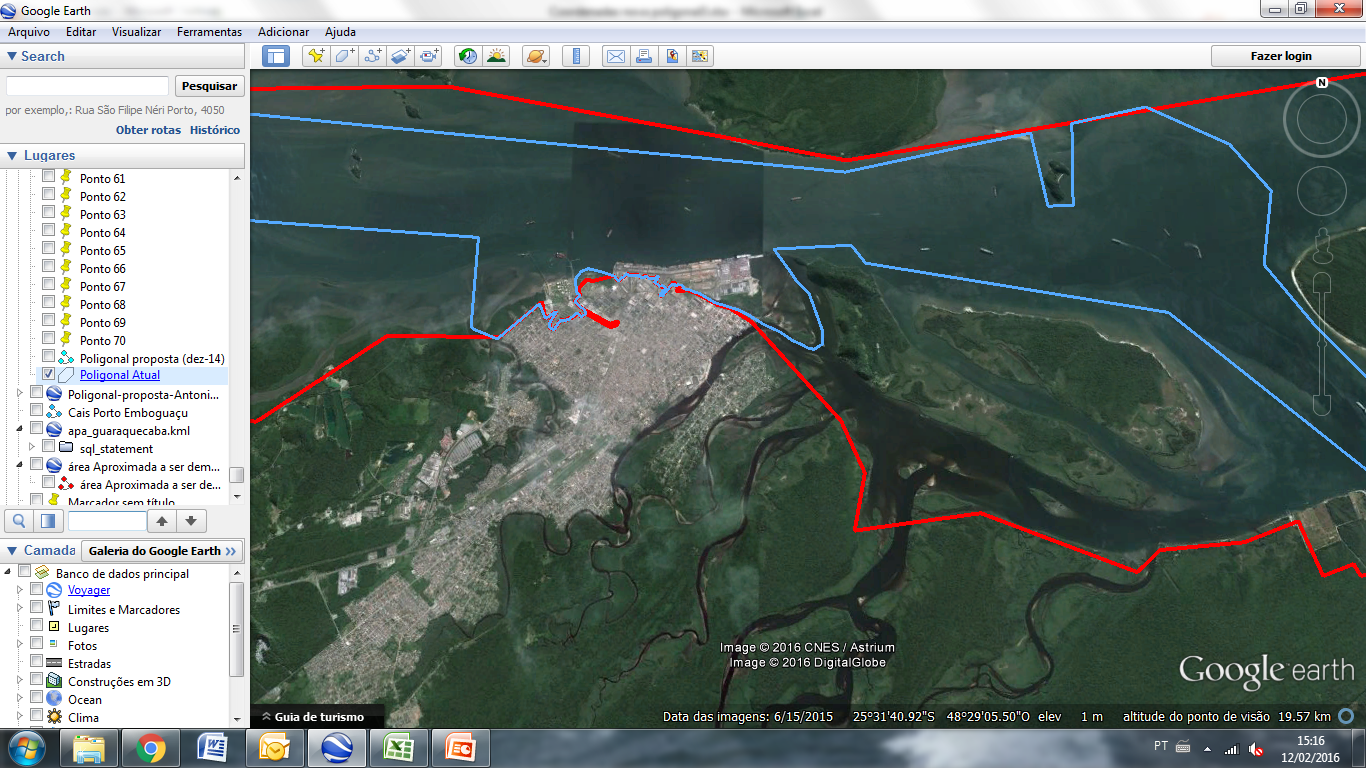 Legenda:
Nova Poligonal (Decreto fev-2016)
Poligonal  anterior (Decreto dez-2002)
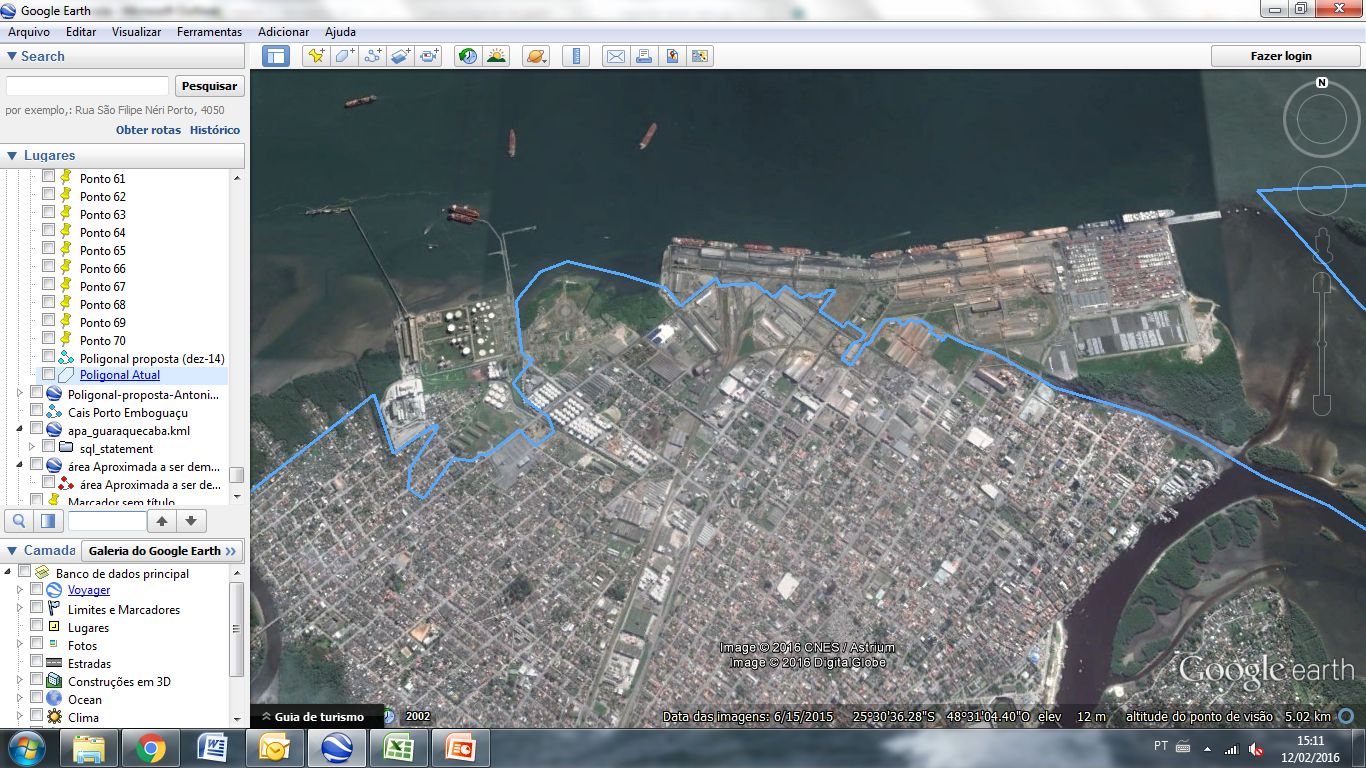 Legenda:
Nova Poligonal (Decreto fev-2016)
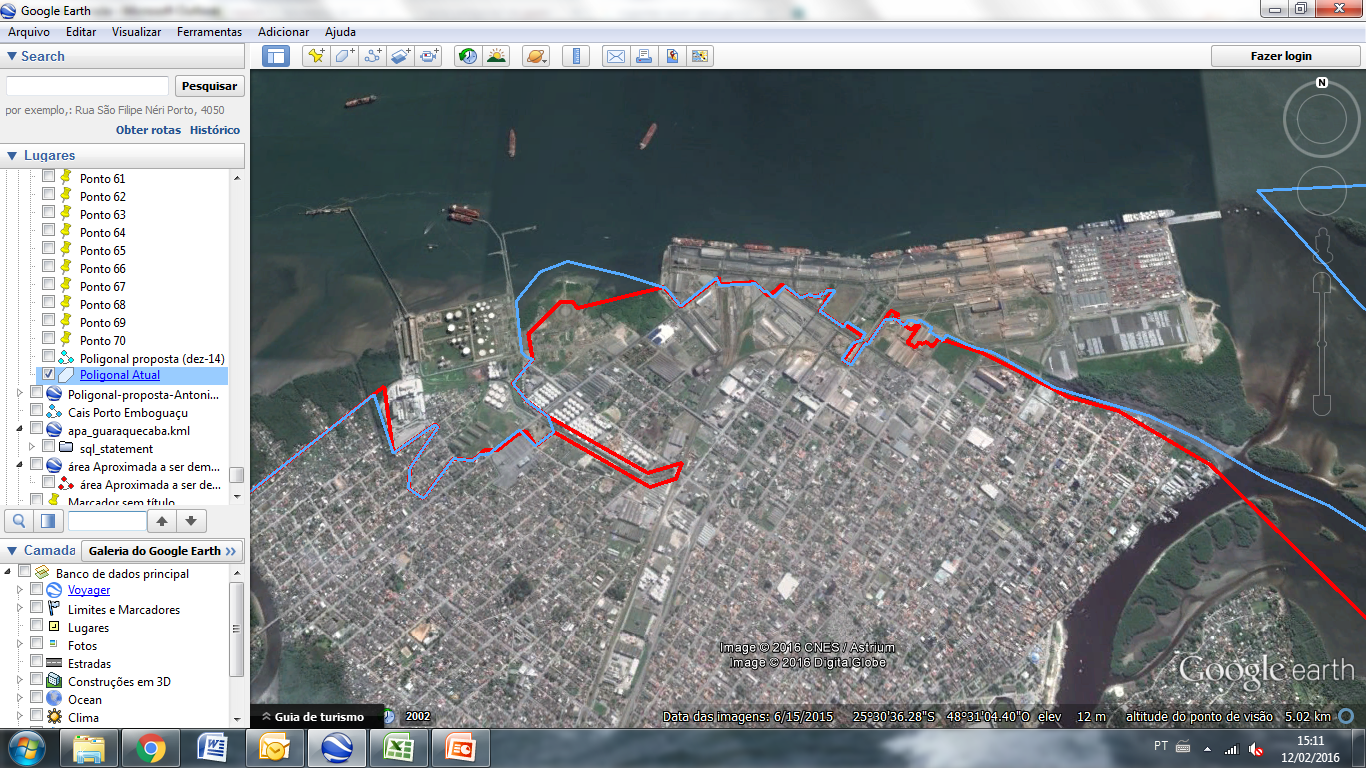 Legenda:
Nova Poligonal (Decreto fev-2016)
Poligonal  anterior (Decreto dez-2002)
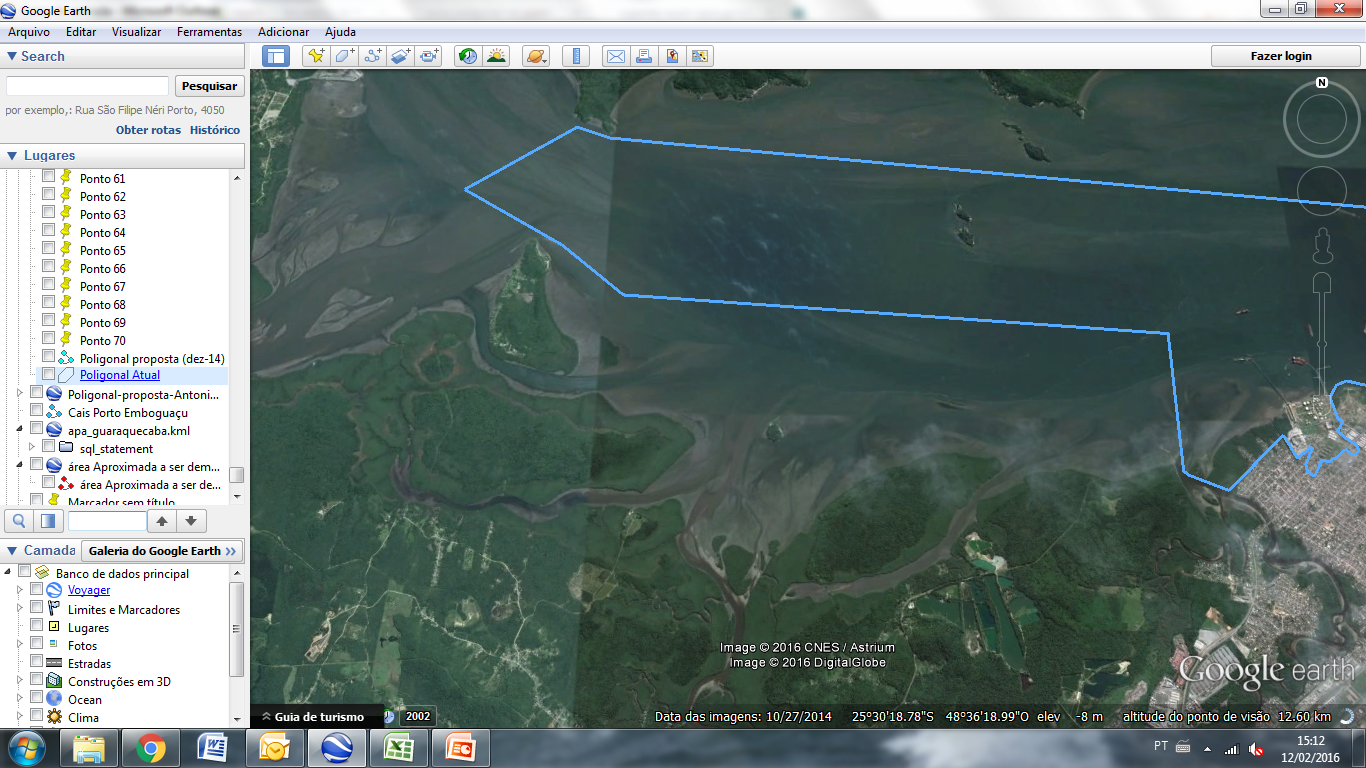 Legenda:
Nova Poligonal (Decreto fev-2016)
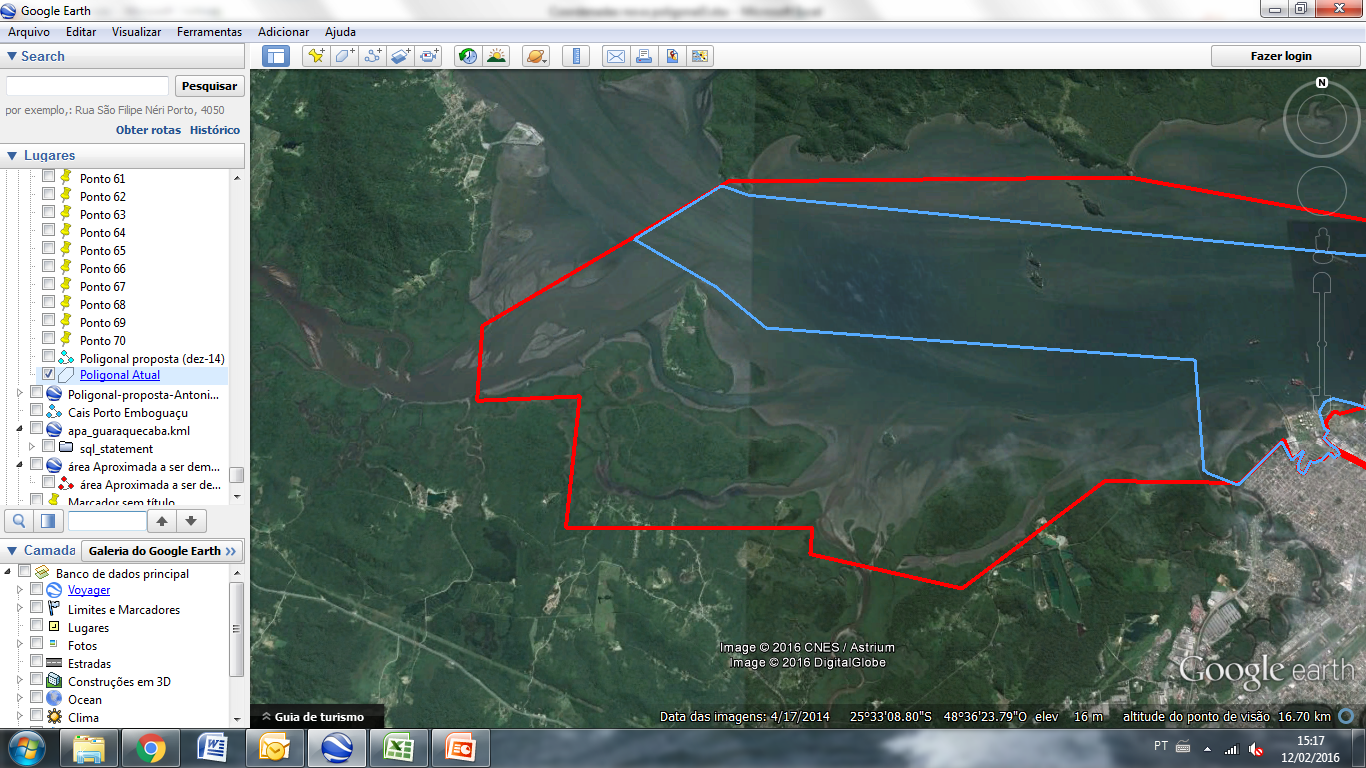 Legenda:
Nova Poligonal (Decreto fev-2016)
Poligonal  anterior (Decreto dez-2002)
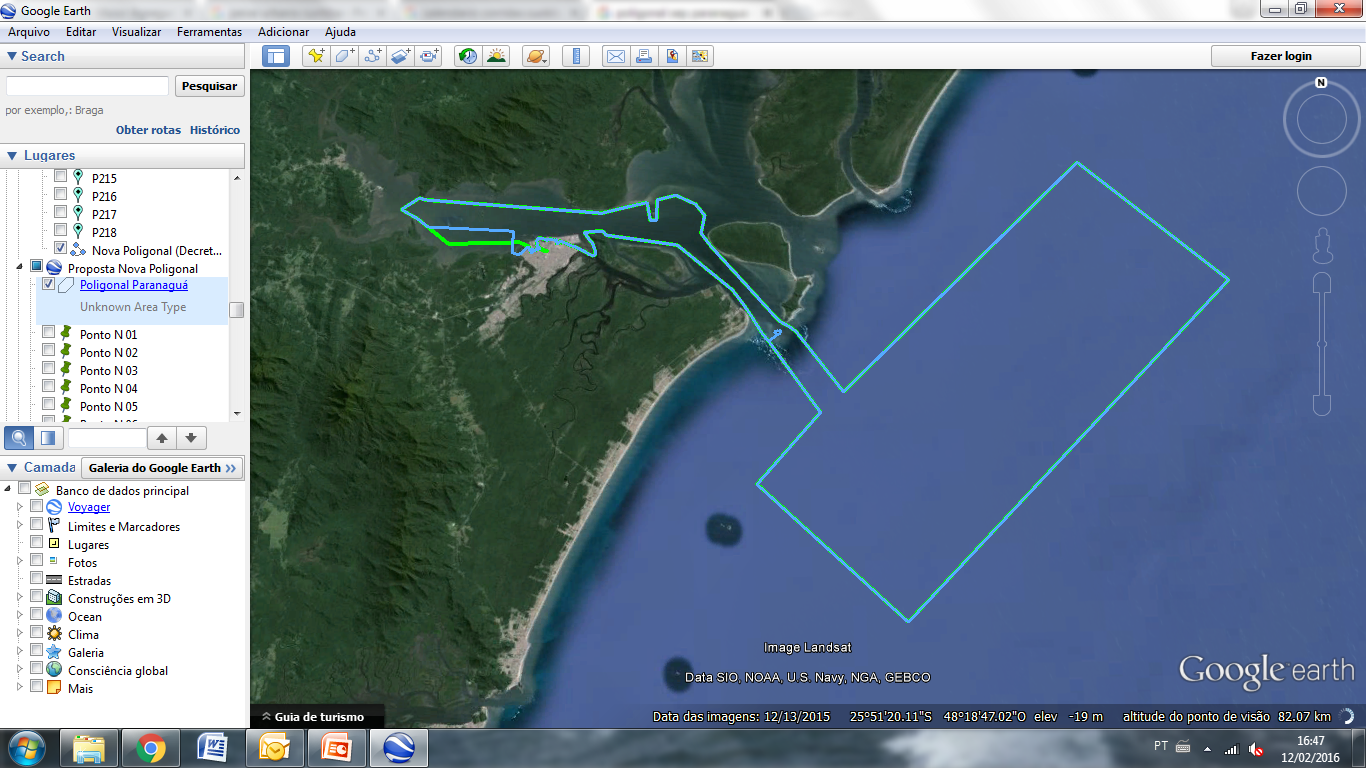 Legenda:
Nova Poligonal (Decreto fev-2016)
Poligonal Proposta em Audiência Pública
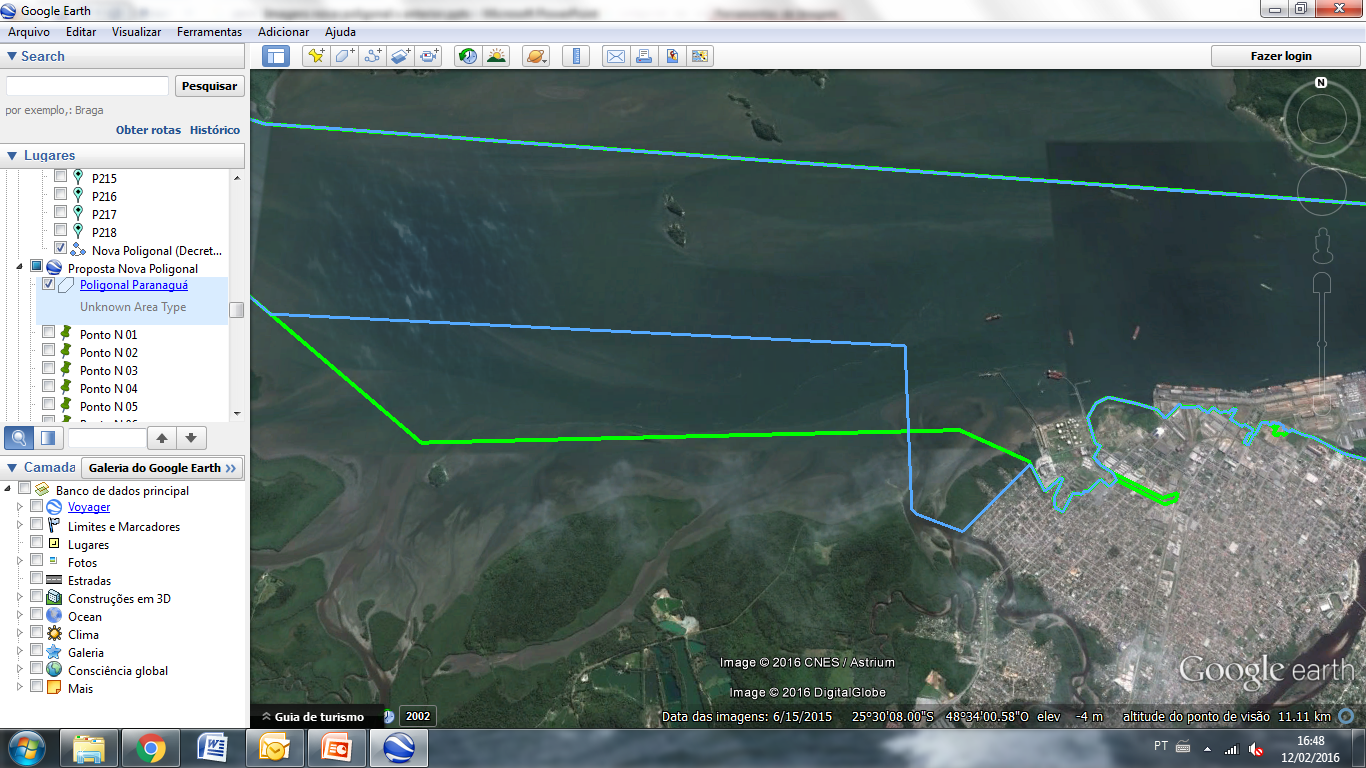 Legenda:
Nova Poligonal (Decreto fev-2016)
Poligonal Proposta em Audiência Pública